Changes to Standards – June 2021 interactive briefing slide deckPlease view in slideshow mode for the links and audio to work
The presentation is interactive,  you decide how to navigate through it, but you can always return to the main menu by clicking on the home icon. 

Some slides contain links to additional online content, these are indicated with an icon.
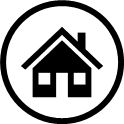 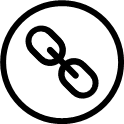 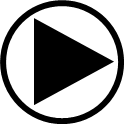 Changes to Standards – June 2021
Changes to  the Standards June 2021
Standards planned for publishing in September 2021
Standards currently being drafted and due for consultation
Click on a button to proceed to that section
Changes to Standards – June 2021
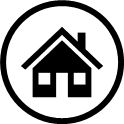 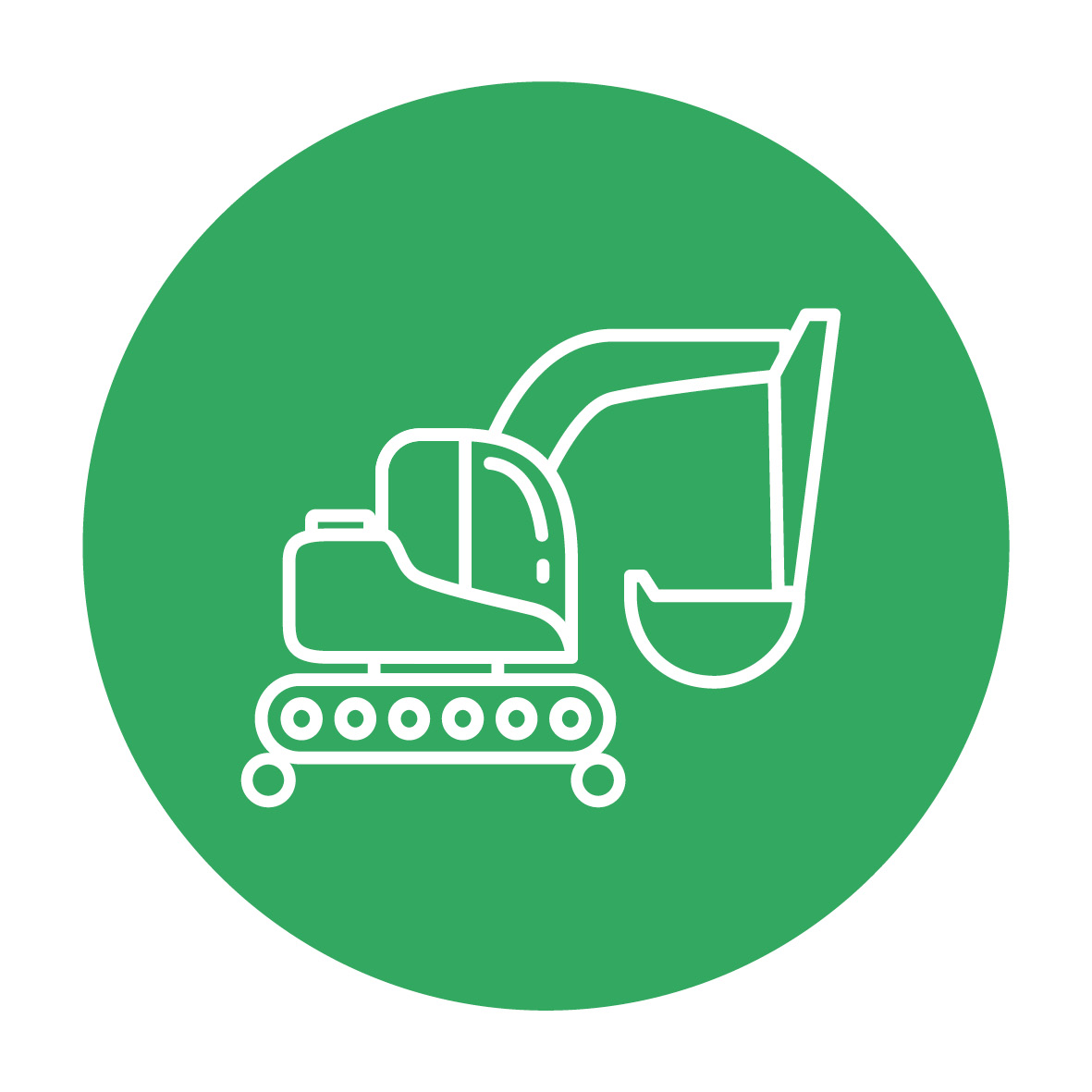 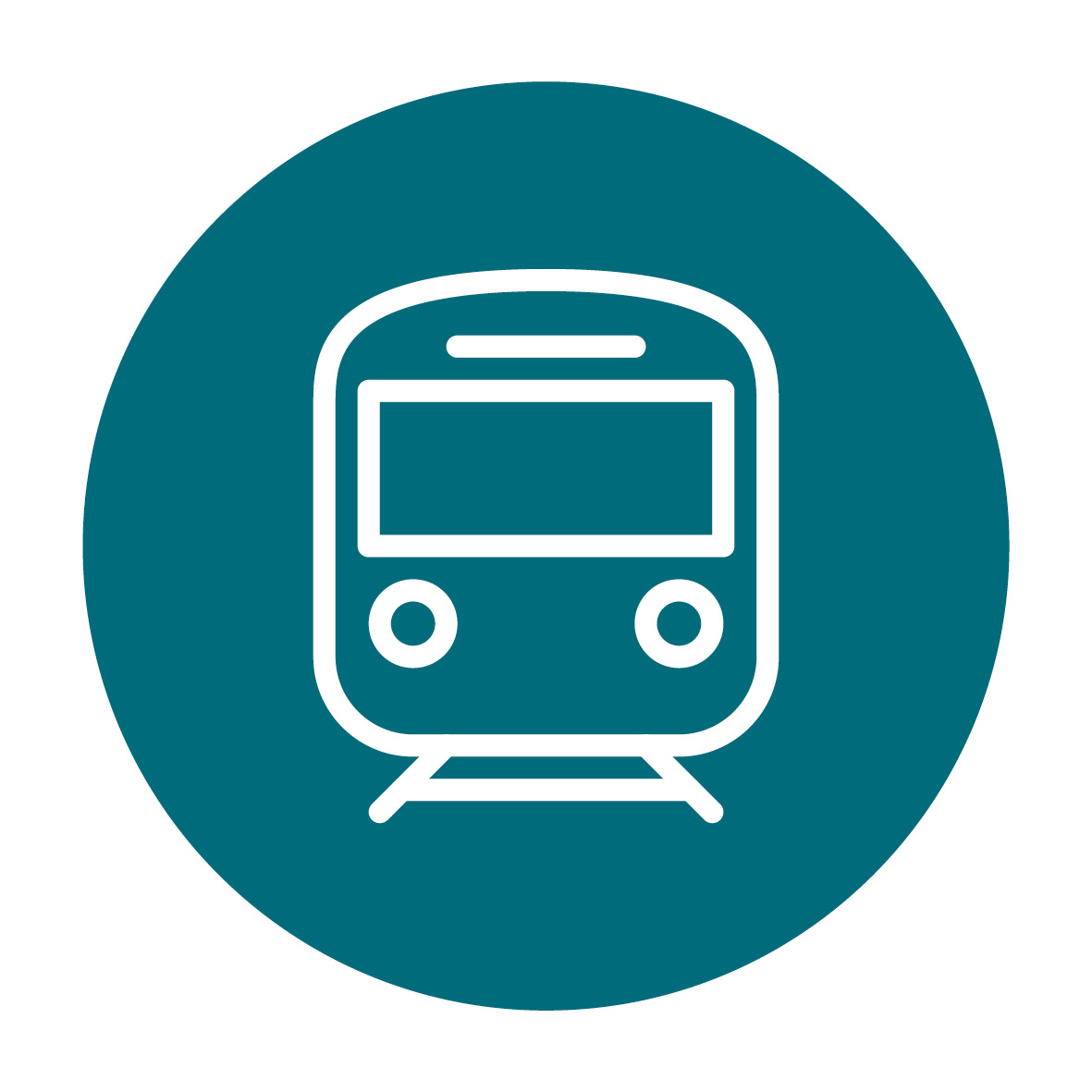 NonRSSB
RDG andPlant COPs
Plant
Rolling Stock
0 new standards
2 new standardsand 3 point releases
0 new standards
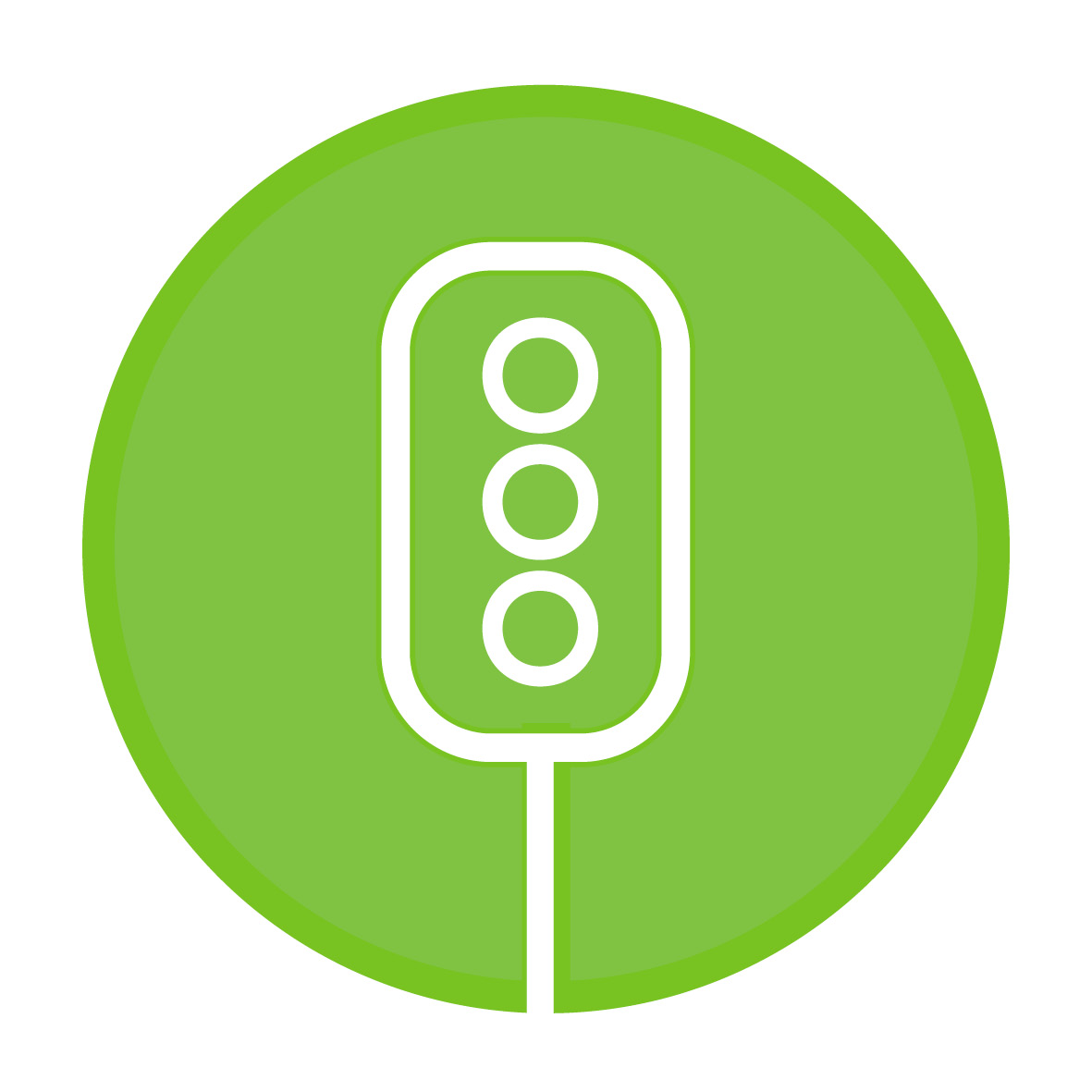 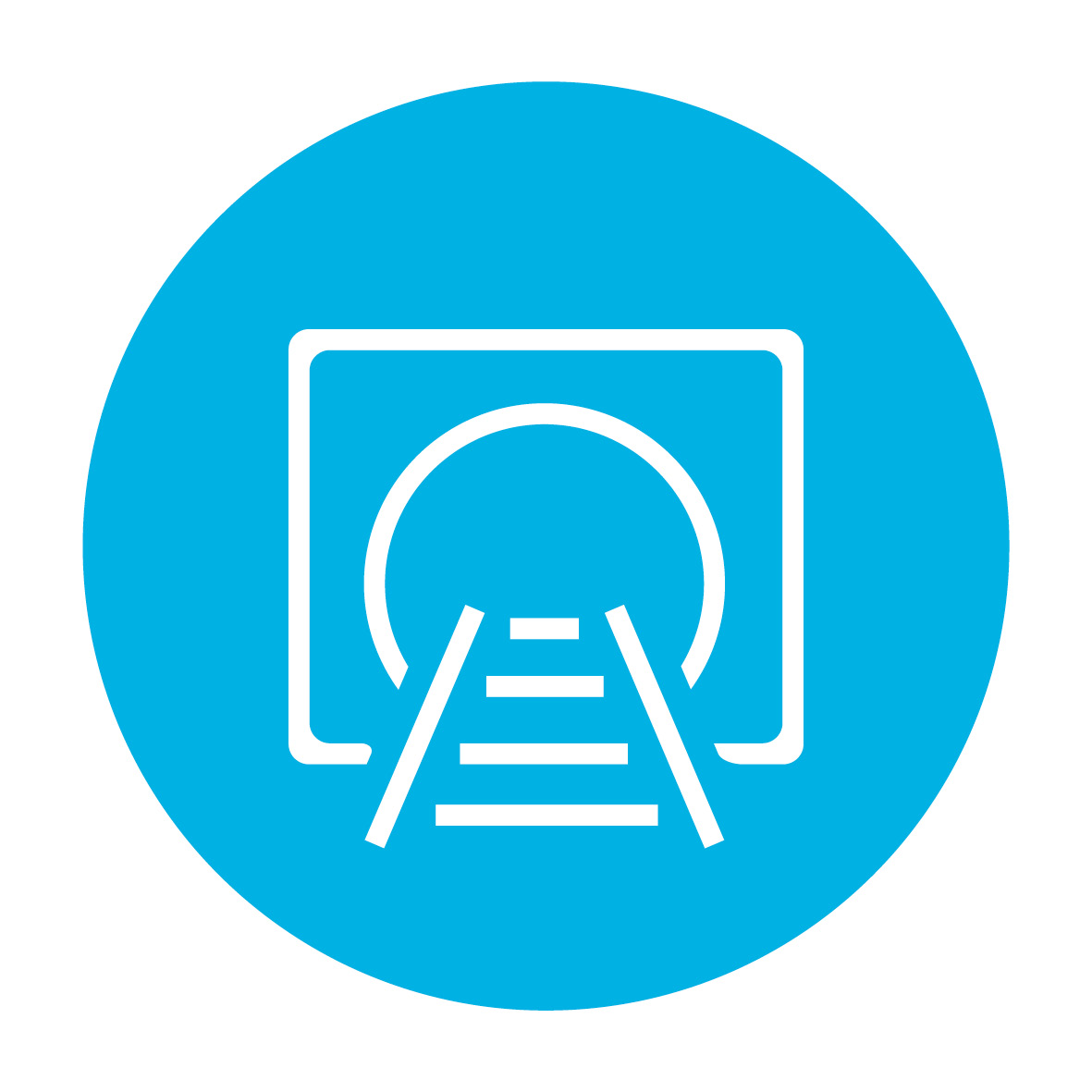 Rail related legislation
Control Commandand Communication
Infrastructure
1 new standards
0 new standards
No new legislation has been published
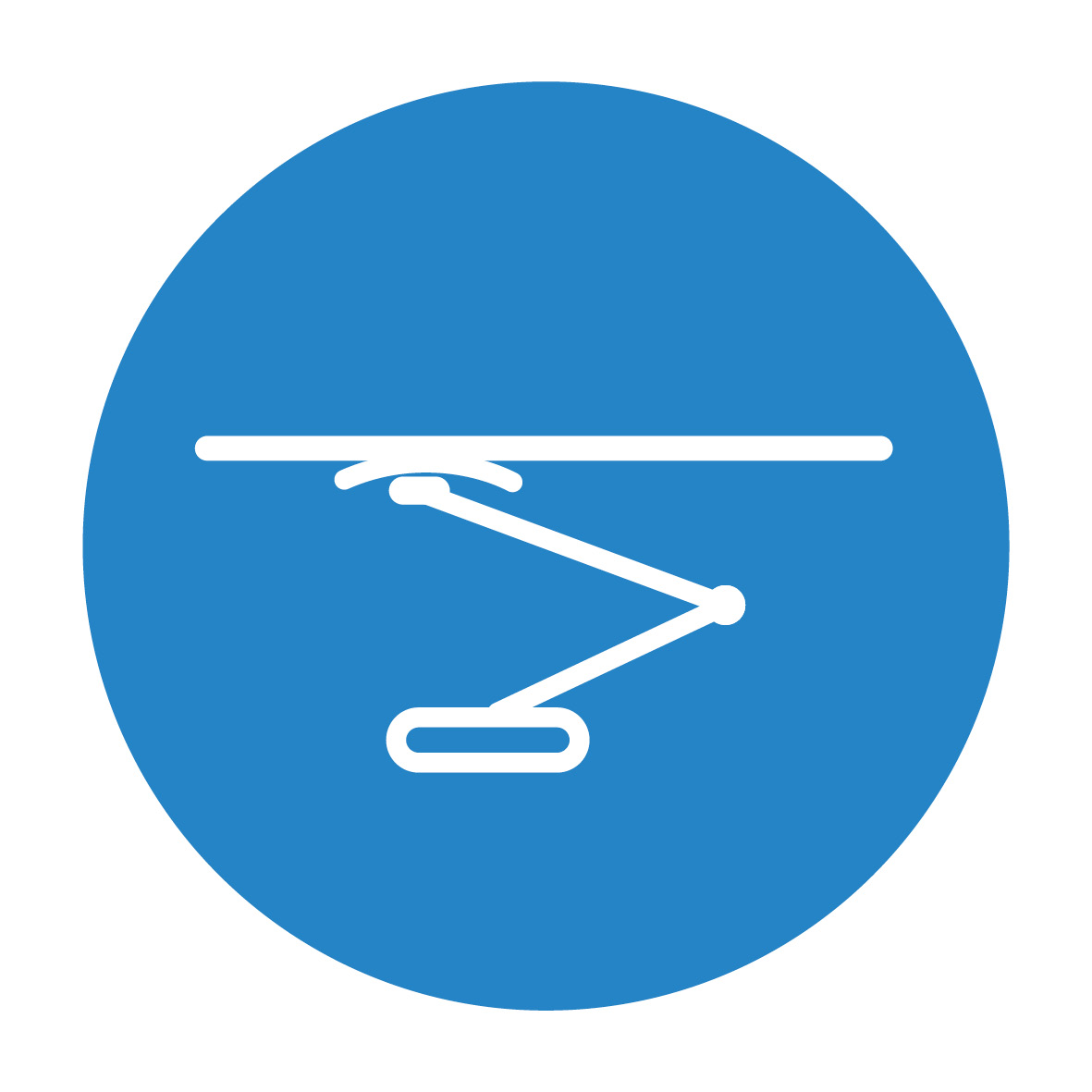 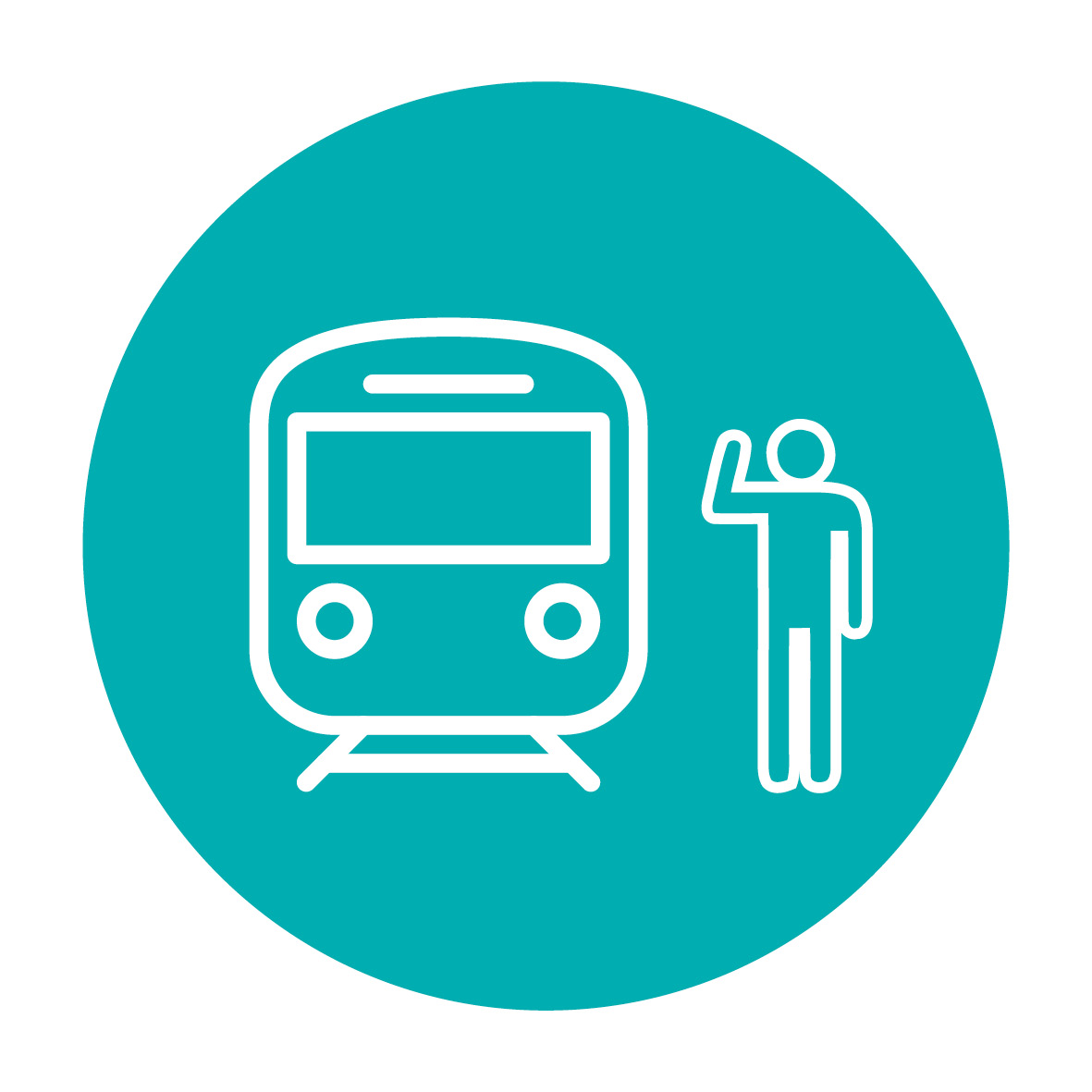 Deviations
Energy (AC & DC systems)
Operational rules
0 new standards
13 deviations requests received
5 deviations issued
6 Rulebook modules have had point releases
Click on the icons for more detail on those changes
[Speaker Notes: Here are the headlines - Click on the icons for more detail on those changes]
Changes to Standards – June 2021
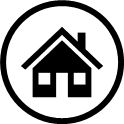 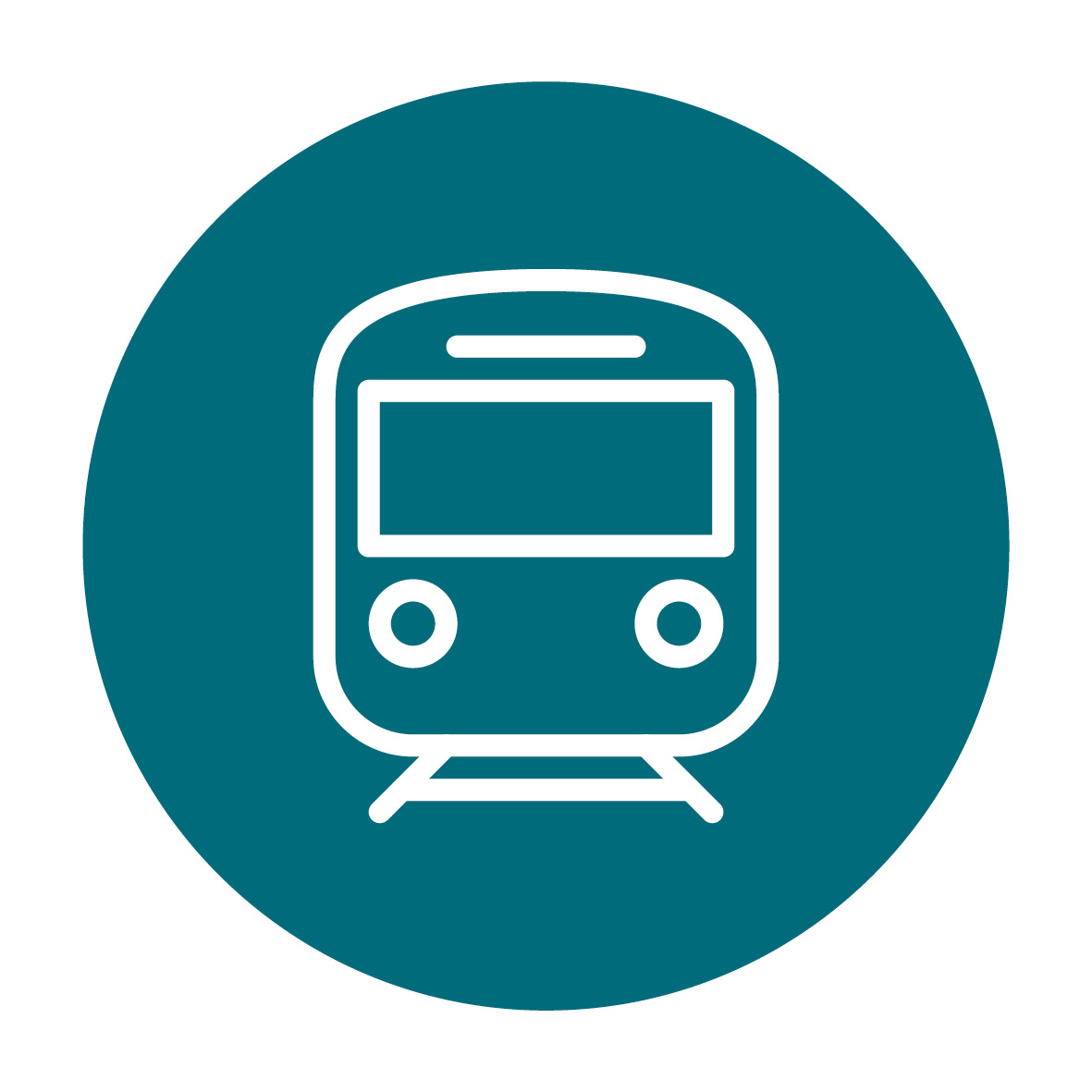 Two new rolling stock standards have been published in the June 2021 standards catalogue.
GEGN8615 Issue 1 - Application of the PRM NTSN
RIS-2713-RST Issue 1 - System Requirements for the Introduction and Operation of Multi-ModeRolling Stock
Click on a standard to find out more
Three point release have been published in the June 2021 standards catalogue.
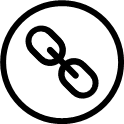 GMRT2100 Issue 6.1 - Rail Vehicle Structures and Passive Safety
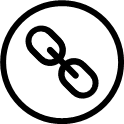 RIS-2780-RST Issue 1.1 - Rail Vehicle Structures
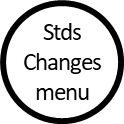 RIS-2706-RST Issue 2.1 - Recording of Rolling Stock Data
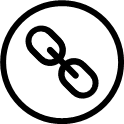 [Speaker Notes: Headlines ……….]
Changes to Standards – June 2021
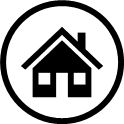 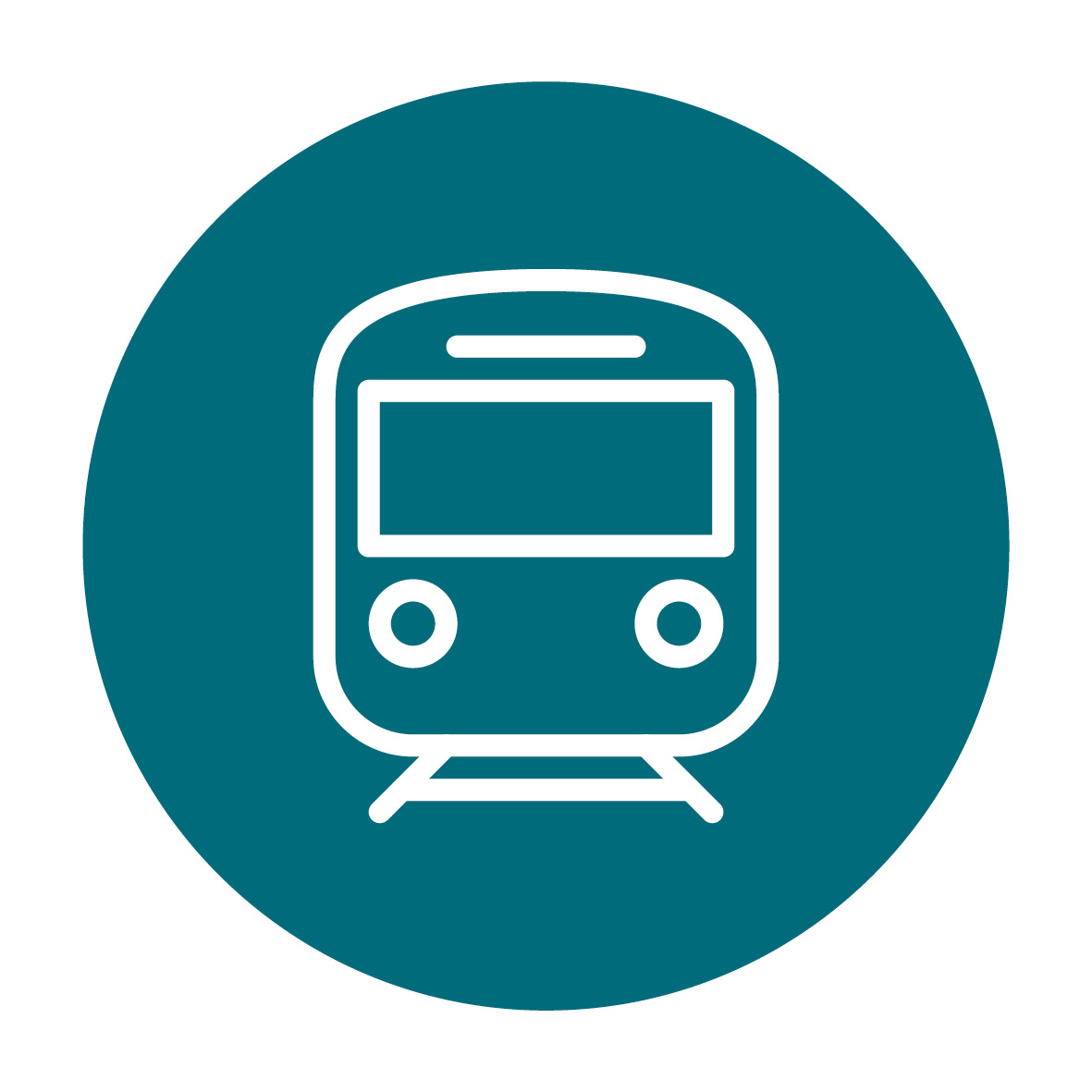 GEGN8615 Issue 1 - Application of the PRM NTSN
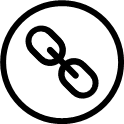 RUs
Overview – This new Guidance Note provides clarifications on requirements contained in The Persons with Reduced Mobility National Technical Specification Notice (PRM NTSN), for rolling stock and infrastructure in aGB context, particularly where a reasonable opportunity exists to improve vehicles and infrastructure, to move them towards compliance with the PRM NTSN. Even when this is not required under the Railway Interoperability Regulations (RIR) 2011. It consolidates guidance spread across multiple standards, research reports and builds on the UK National Implementation Plan for the PRM TSI.  The guidance also identifies and sets out good practice in the implementation of signage to address aspects covered by the RAIB report into the fatal accident at Twerton.

Benefits – A recent vehicle interior refresh project led to an inadvertent non-compliance with the contrast requirements in the universal access toilet. The affected vehicle did not enter service. This guidance will help prevent future similar issues with rolling stock and infrastructure, potentially avoiding costs of £350,000 per occurrence.
Specific guidance is aimed at avoiding future occurrences similar to Twerton. Aside from the resulting trauma, the associated cost to industry of £2.017M (the 2019 VPF) could be avoided.

Audience – The new guidance is particularly applicable to modifications to existing vehicles and infrastructure, and is intended to assist designers, owners and operators, and approvals bodies in determining the applicable requirements from the PRM NTSN, thus simplifying the design and approvals process.
IMs
Operations
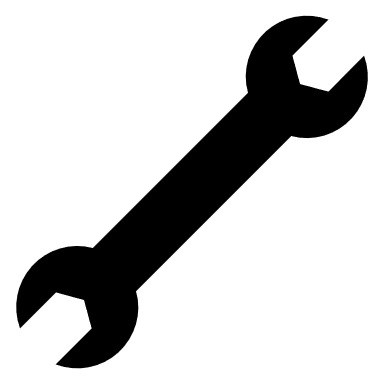 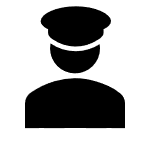 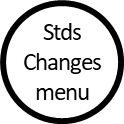 [Speaker Notes: Headlines ……….]
Changes to Standards – June 2021
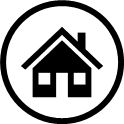 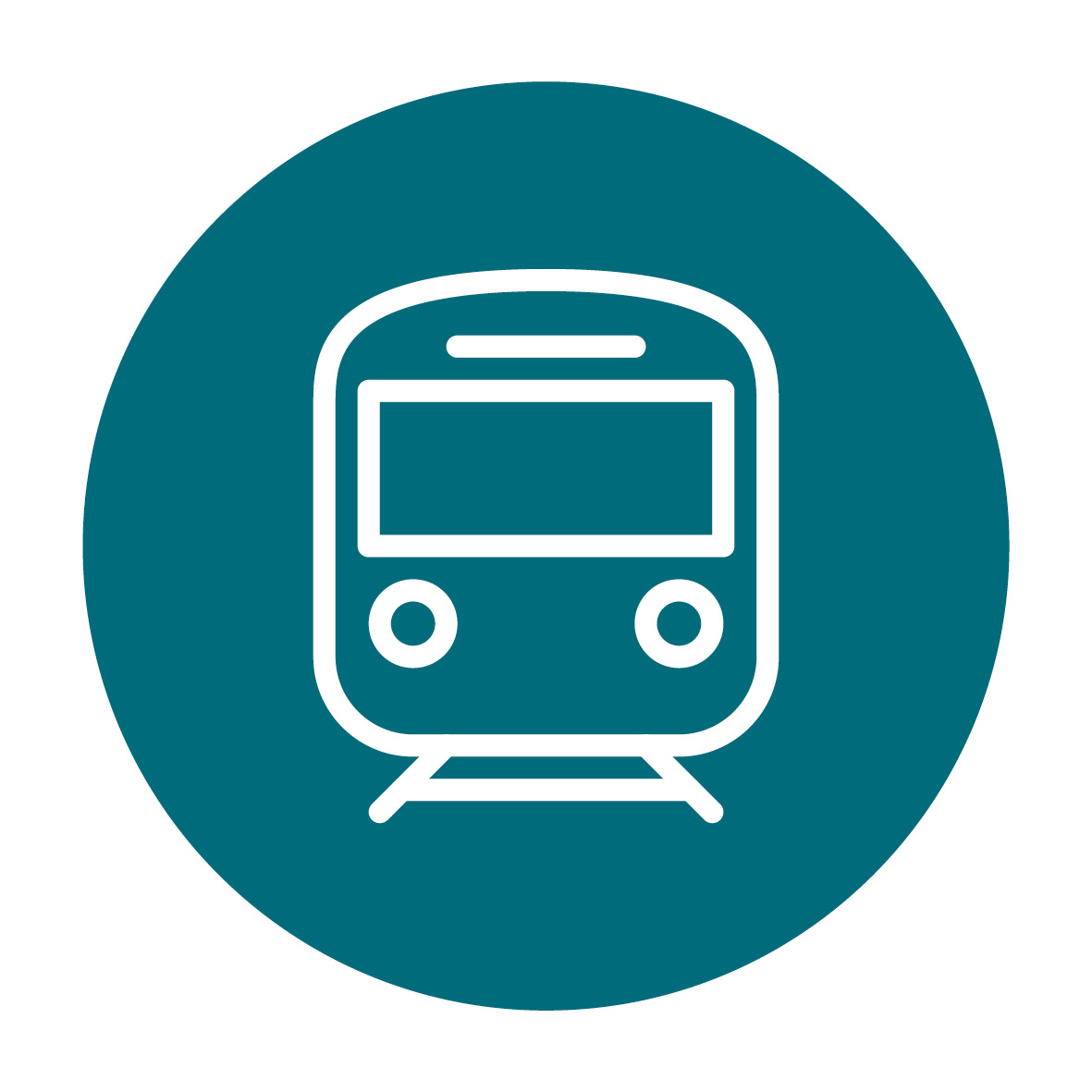 RIS-2713-RST  Issue 1 - 	System Requirements for the Introduction and Operation of Multi-Mode Rolling Stock
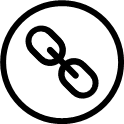 RUs
Overview – Multi-mode rolling stock, which can operate using an external energy supply from electrification infrastructure (overhead or third rail) where available or from an on-board source such as diesel, batteries or hydrogen, continues to be introduced onto the GB rail network to support industry decarbonisation. This is a move away from the traditional operation of trains that can only use one energy source (typically electricity or diesel).  The requirements contained in this new standard will help to minimise any potential new risks introduced by this change.  
Industry has quickly gained a lot of new experience and learning from the introduction of the first fleets of multi-mode rolling stock. This standard brings the benefit of that experience together in a single document. It sets out requirements and guidance that will be helpful for future projects looking to introduce and operate multi-mode rolling stock. In particular, the standard includes requirements for the rolling stock and infrastructure to support the safe changeover between power modes and guidance to users on selecting an appropriate strategy for this.

Benefits – This standard will support the rail industry in the move to decarbonise through the introduction of multi-mode rolling stock.  It will support industry in making decisions about how to manage the process of changeover between power modes and in ensuring that the rolling stock and infrastructure supports this.

Audience – This standard is intended for anyone that is involved with the design, introduction and management of the operation of multi-mode rolling stock.
IMs
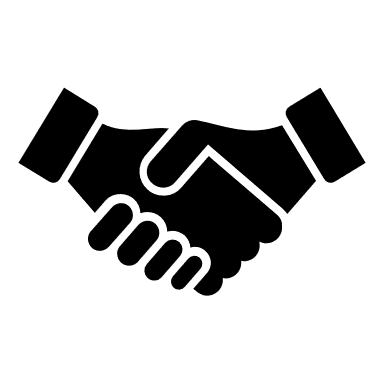 Suppliers
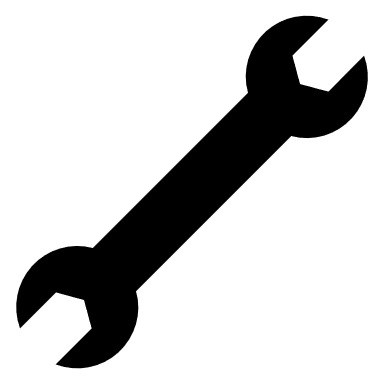 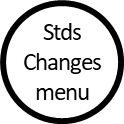 [Speaker Notes: Headlines ……….]
Changes to Standards – June 2021
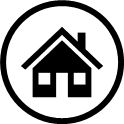 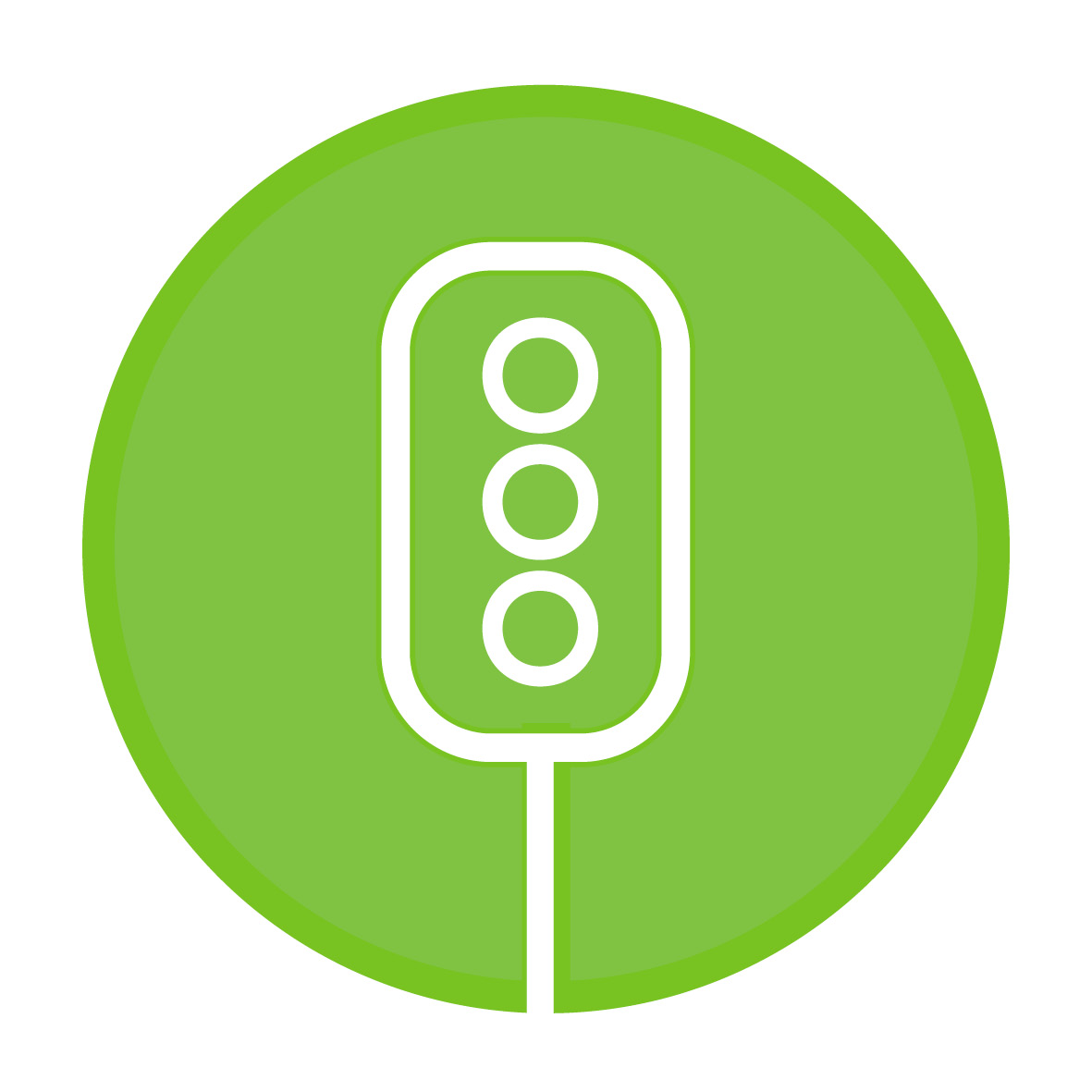 One updated Control Command and Communications standard has been published in the June 2021 standards catalogue.
RIS-0036-CCS Issue 2 - CCS System Transitions
Click on a standard to find out more
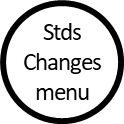 [Speaker Notes: Headlines ……….]
Changes to Standards – June 2021
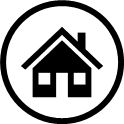 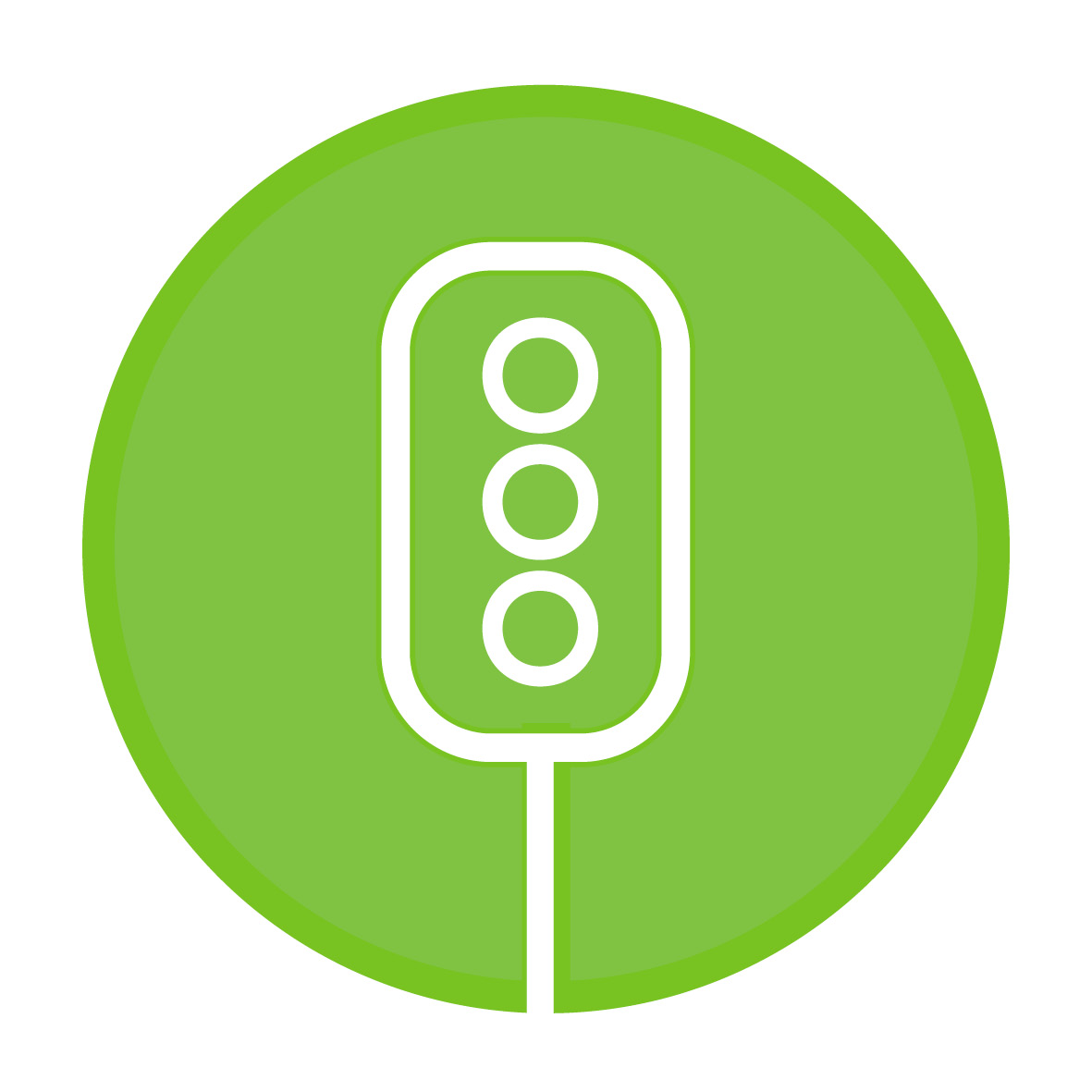 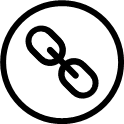 RIS-0036-CCS Issue 2 - CCS System Transitions
RUs
Overview – The roll out of digital CCS systems across the GB mainline railway will increase the number of locations where a train changes from using one type of signalling system, or train protection system (or both), to another. 
RIS-0036-CCS issue 2 has been completely revised and rewritten to provide a set of requirements and guidance that can be used when applying the risk acceptance principles to CCS system transitions
The content is applicable to any type of signalling or train protection technology including the ERTMS/ETCS and  cover CCS system transitions when a train is moving or at a stand. The requirements support the assessment of driveability of CCS system transitions, which are not specifically addressed in RIS-0713-CCS issue one ‘Lineside Signalling Layout Driveability Assessment Requirements.

Benefits – The requirements enable a consistent design approach for CCS system transitions to be achieved and support the safe integration of CCS transitions with train operations. Establishing an industry agreed approach to CCS system transitions supports the introduction of digital CCS systems on the GB mainline railway. This is expected to provide a total value of industry opportunity of £2.7 million over a five-year period.

Audience – RIS-0036-CCS issue two is intended for people who design, review, risk assess and implement changes to signalling and train protection systems that include CCS system transitions. This includes: Infrastructure managers, CCS system suppliers and contractors; railway undertakings and system integrators
IMs
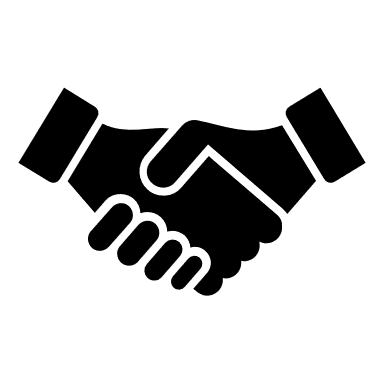 Suppliers
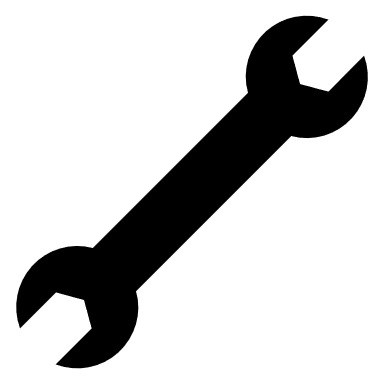 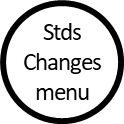 [Speaker Notes: Headlines ……….]
Changes to Standards – June 2021
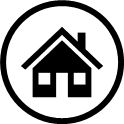 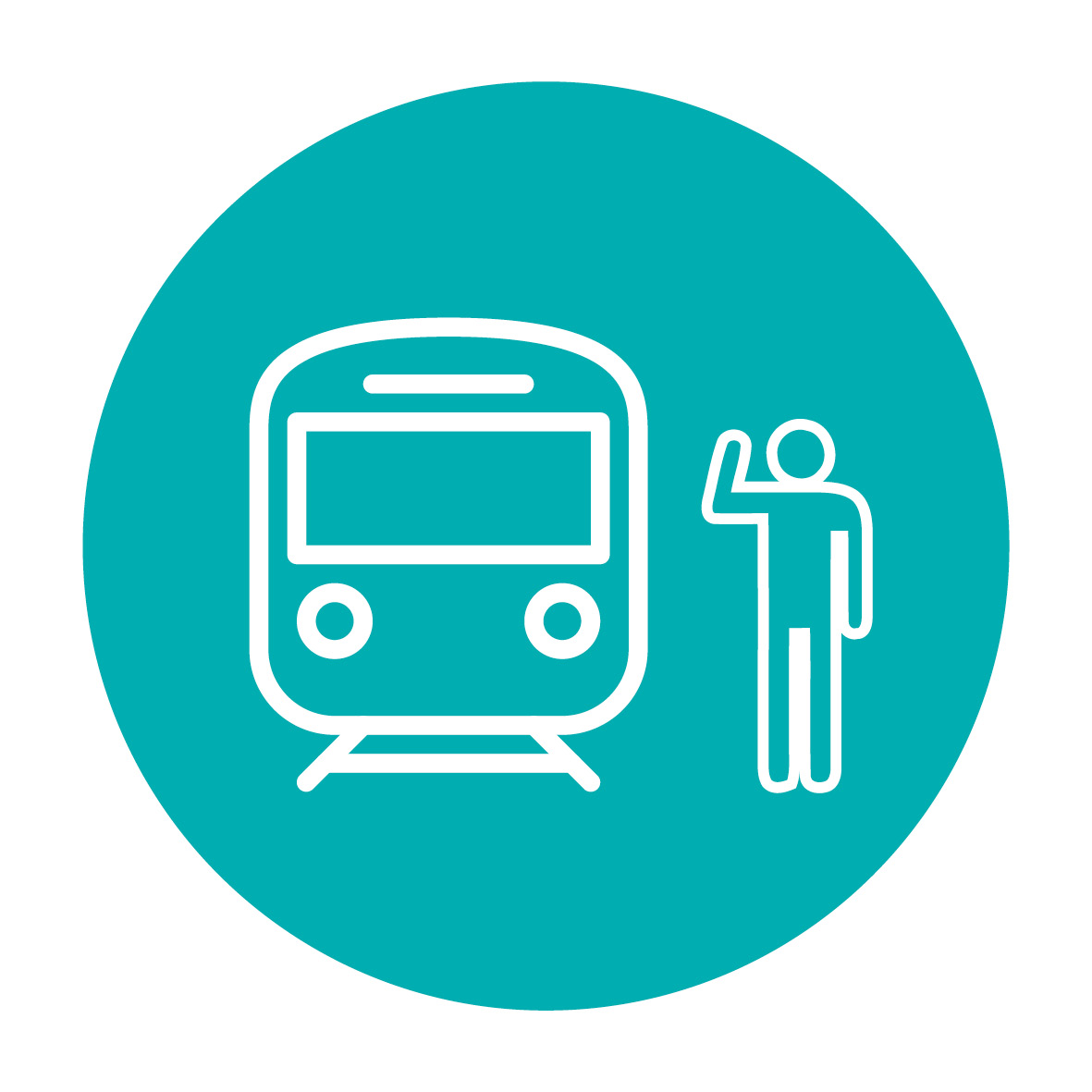 Six rulebook modules have bee updated with point releases in the June 2021 standards catalogue.
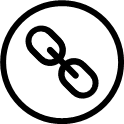 GERT8000 - RBBL Issue 35.1 Rule Book Briefing Leaflet
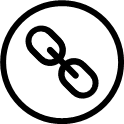 GERT8000 - SS2 Issue 5.1 Shunting
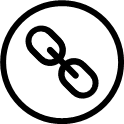 GERM8000 - Master-module Issue 9.1 Rule Book Master Module Manual
GERM8000 – Signaller/Signalling Technician Issue 9.1 Signaller and Signalling Technician Manual
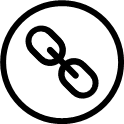 GERM8000 – Train Operations staff Issue 9.1 Train Operations Staff Manual
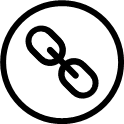 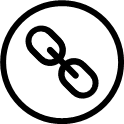 GERM8000 – Train Driver Issue 9.1 Train Driver Manual
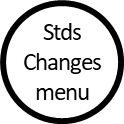 [Speaker Notes: Headlines ……….]
Changes to Standards – June 2021
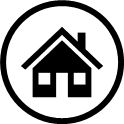 5 Deviations issued
21-006-DEV; GIRT7020 - GB Requirements for Platform Height, Platform Offset and Platform Width
21-012-DEV; GIRT7020 - GB Requirements for Platform Height, Platform Offset and Platform Width
21-003-DEV; GMRT2400 - Engineering Design of On-track Machines in Running Mode
21-009-DEV; GIRT7020 - GB Requirements for Platform Height, Platform Offset and Platform Width
21-007-DEV; GMRT2141 - Permissible Track Forces and Resistance to Derailment and Roll-Over of Railway Vehicles
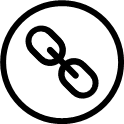 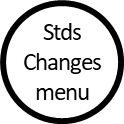 Link to deviations page on RSSB website
[Speaker Notes: Headlines ……….]
Standards planned for publishing in September 2021
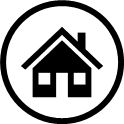 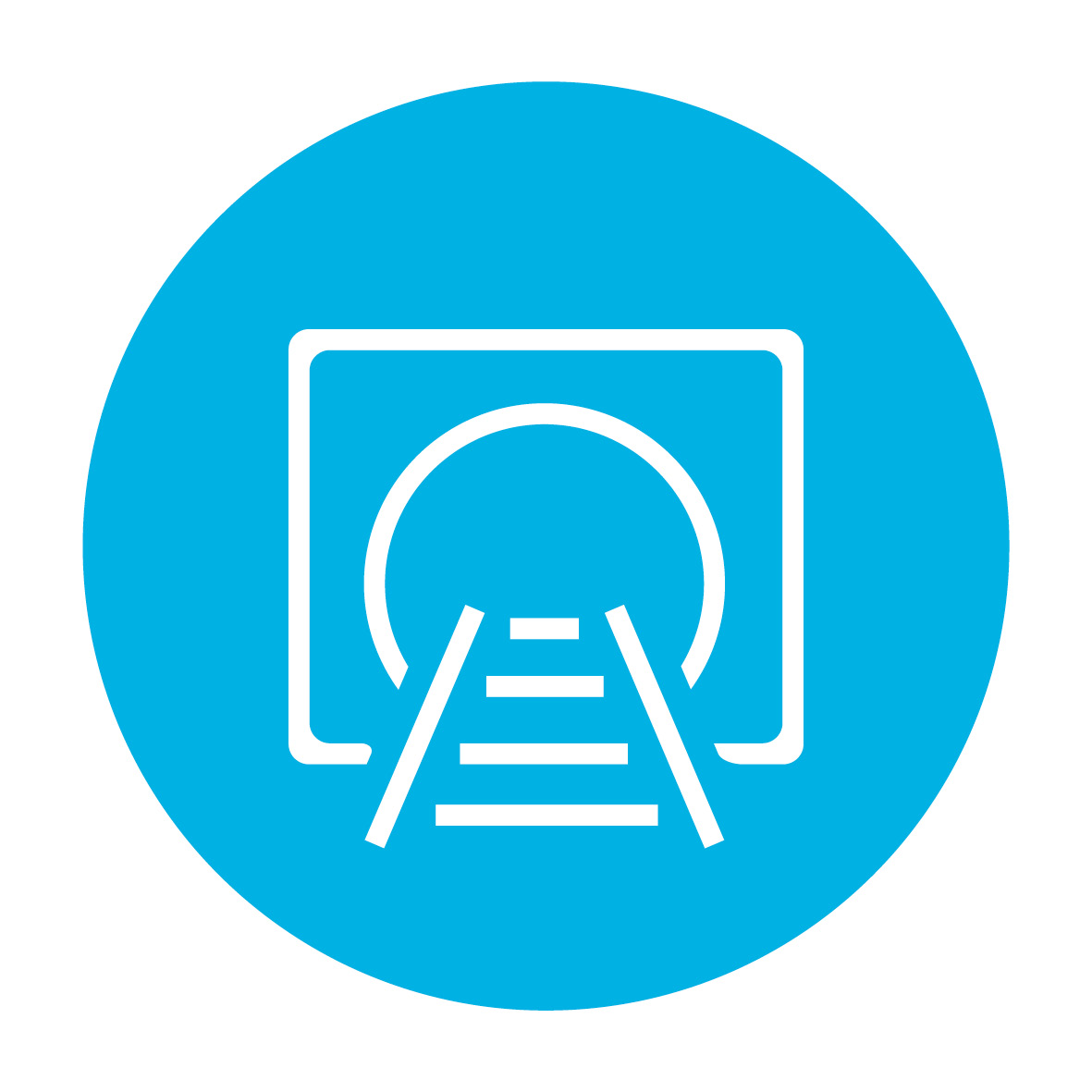 RIS-7705-INS Issue 1 Infrastructure Gauging Data Format
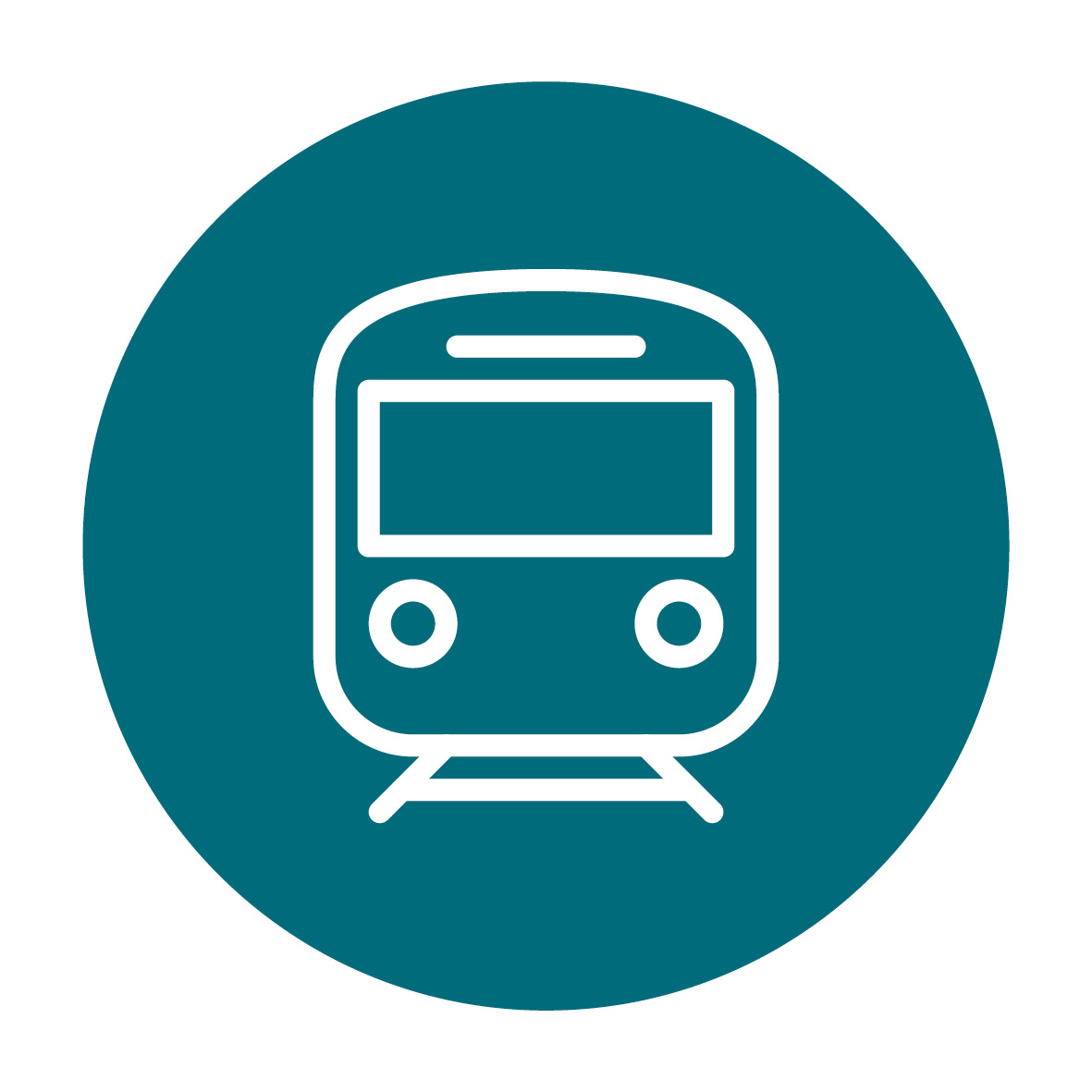 RIS-2700-RST  Issue 2 Verification of Conformity of Engineering Change to Rail Vehicles
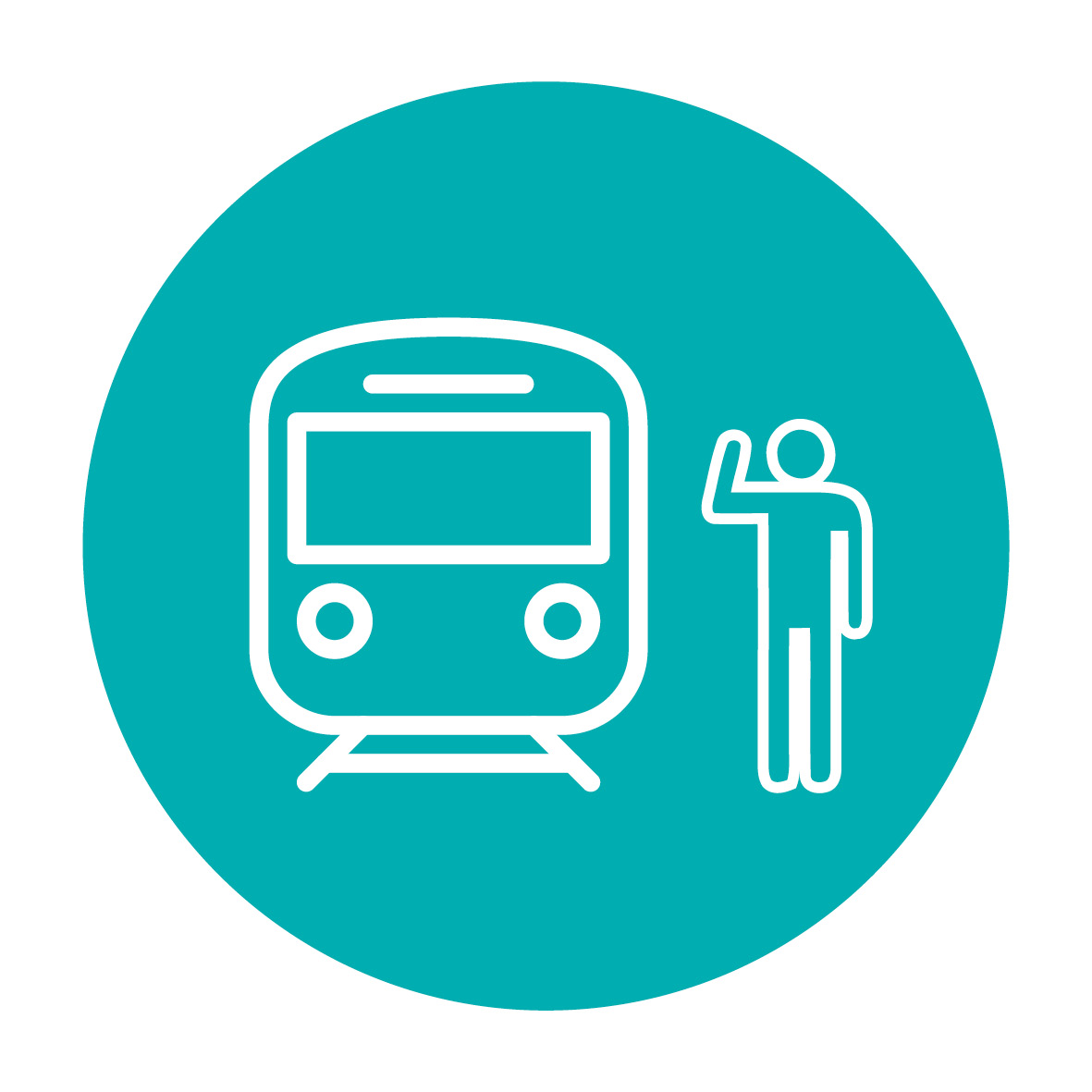 RSSB-GBMR-OC Issue 3 RSSB Operational Concept for the Mainline Railway
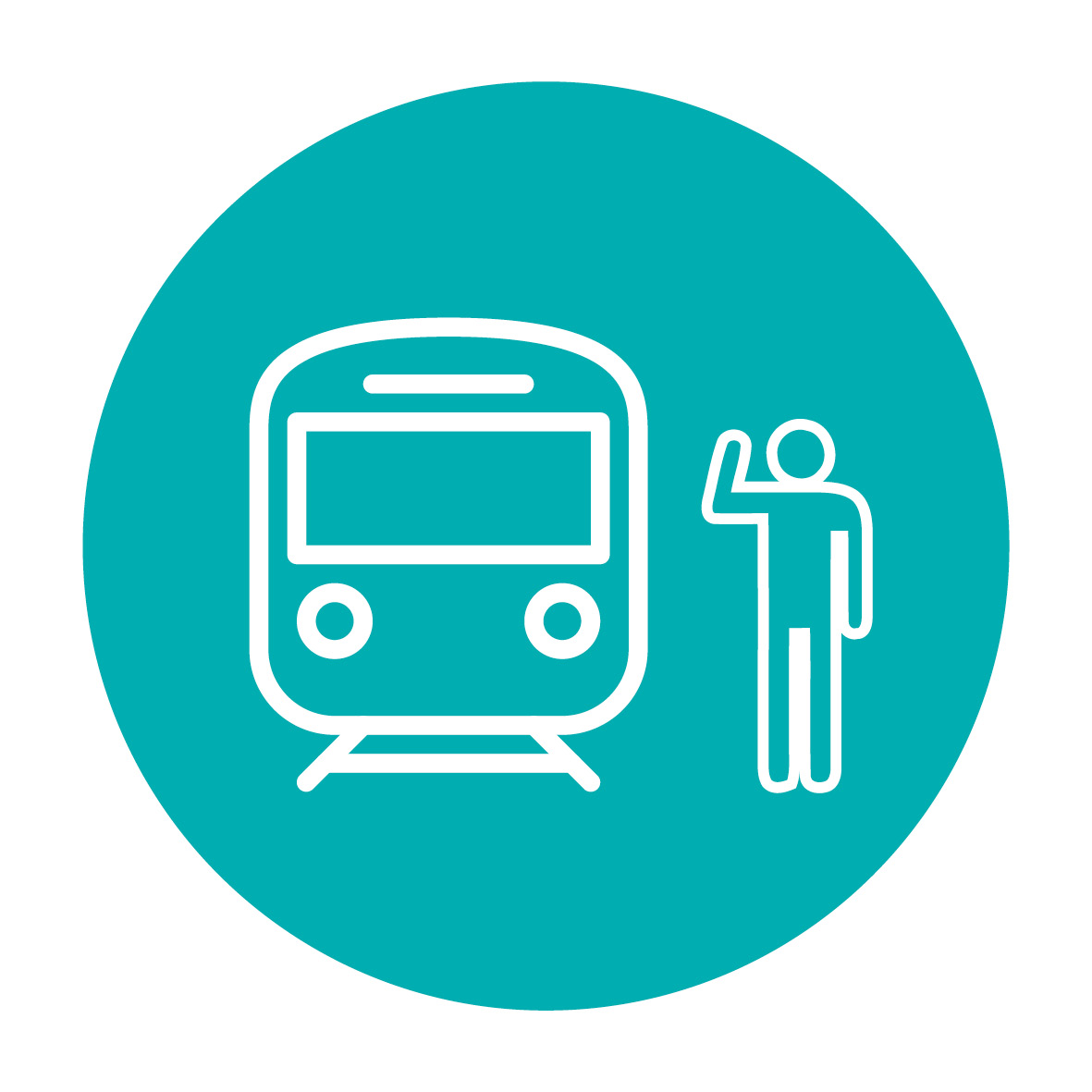 Rulebook September 2021 update – 19 Modules and Handbooks
Standards currently being drafted and due for consultation
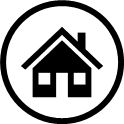 August 2021
RIS-3784-TOM Issue 1 - Multi-Mode Signage
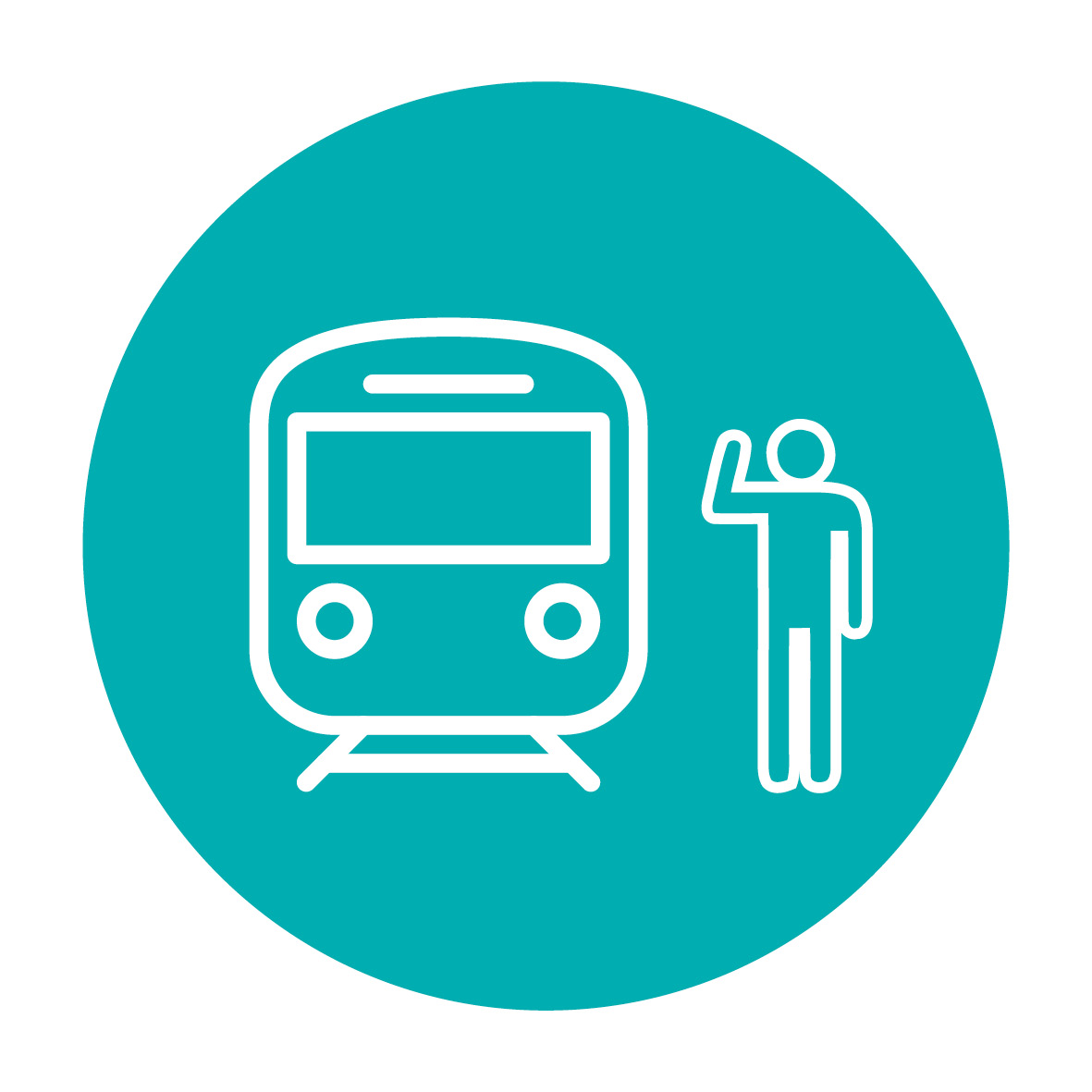 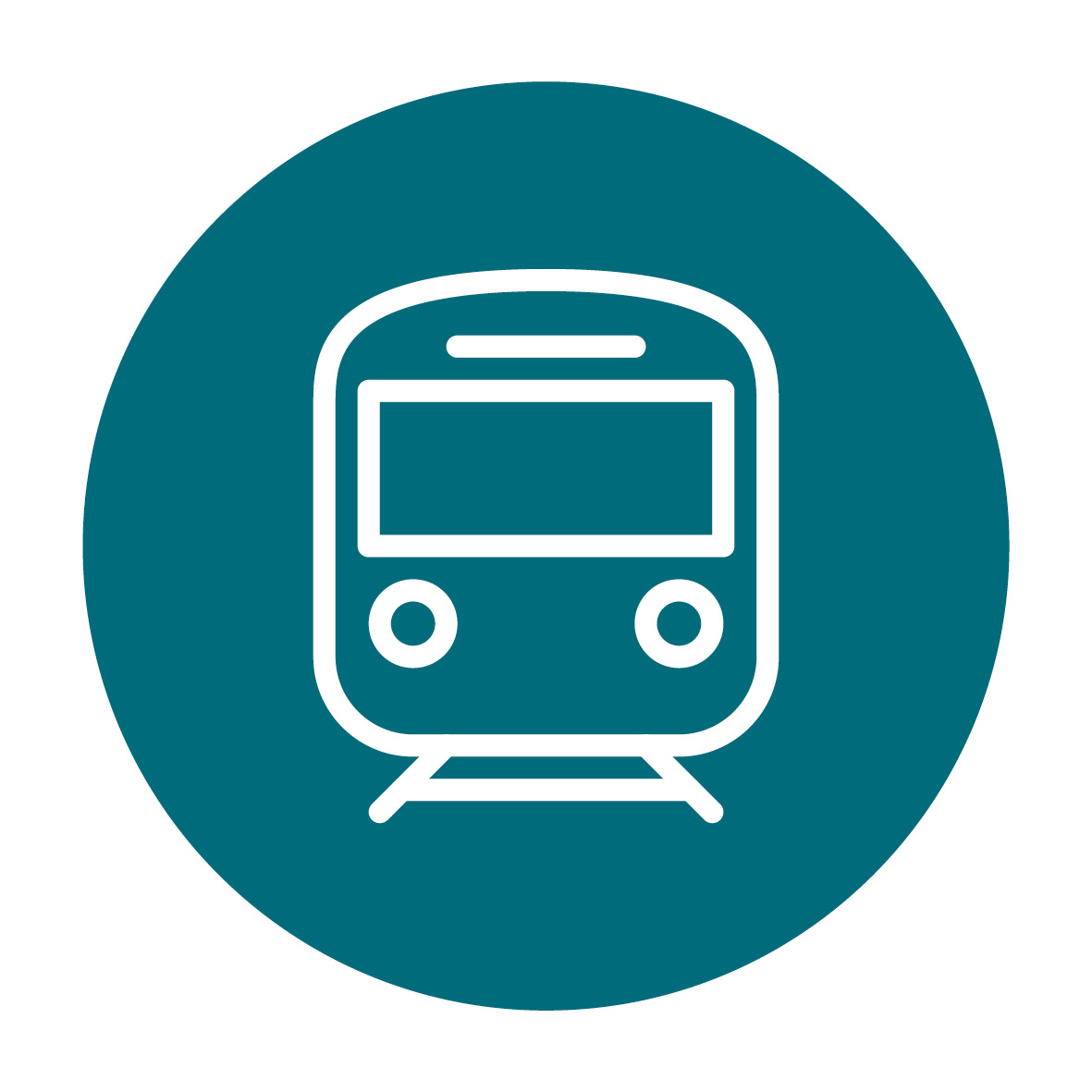 GERT8273 Issue 1 (Withdrawal) - Assessment of Compatibility of Rolling Stock  and Infrastructure - Gauging and Stepping Distances
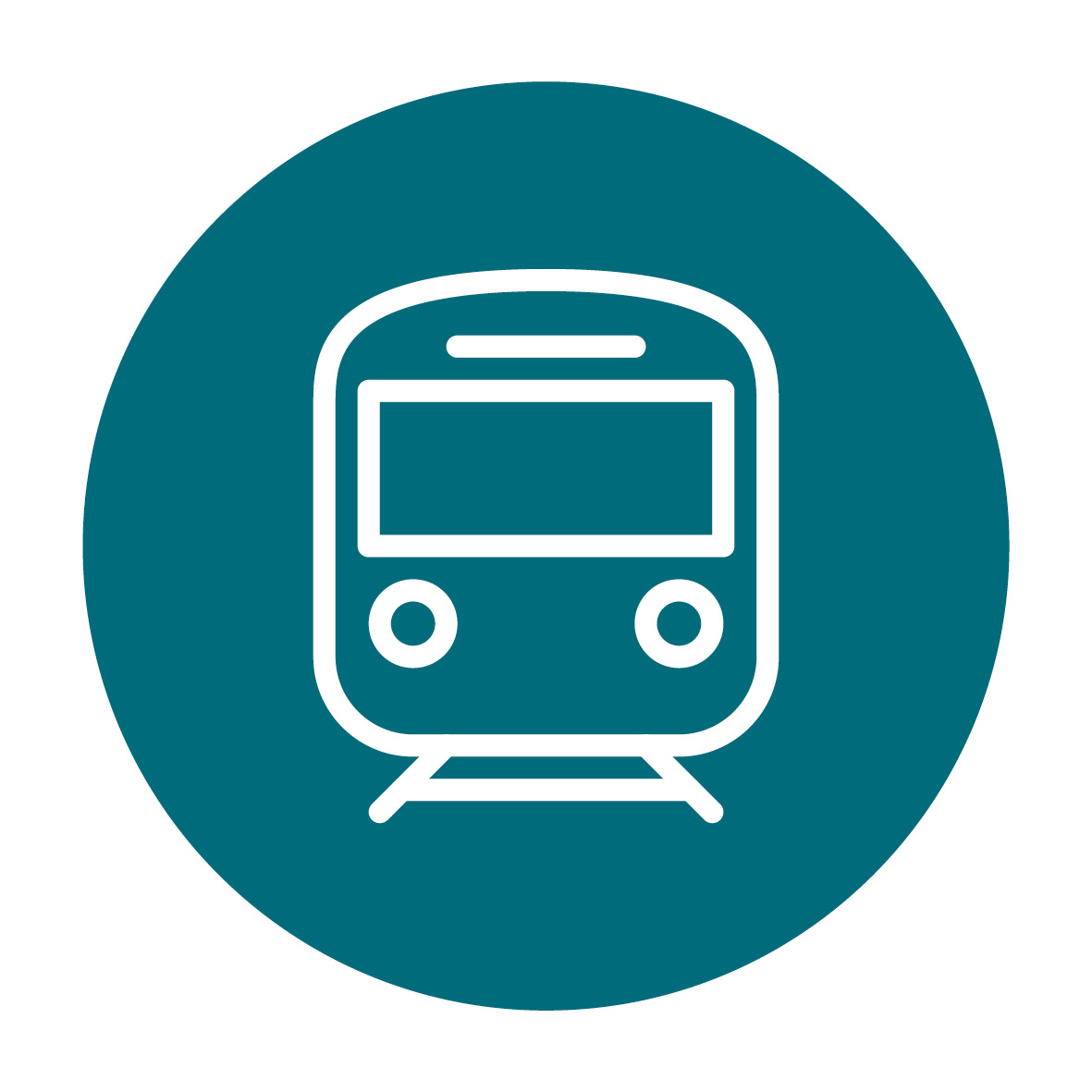 RIS-8273-RST Issue 1 - Assessment of Compatibility of Rolling Stock  and Infrastructure - Gauging and Stepping Distances
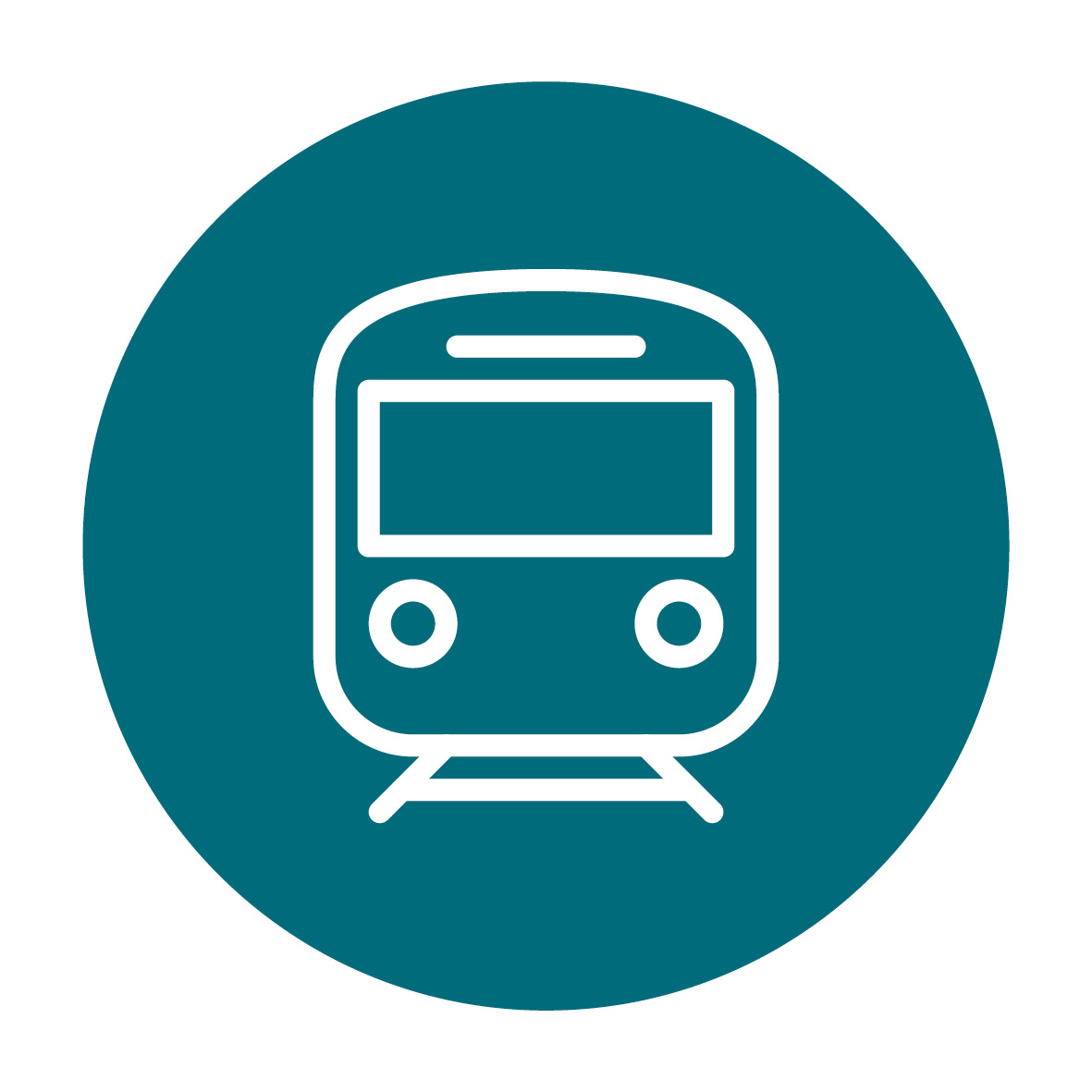 GMRT2173 Issue 4 - Size of Vehicles and Position of Equipment
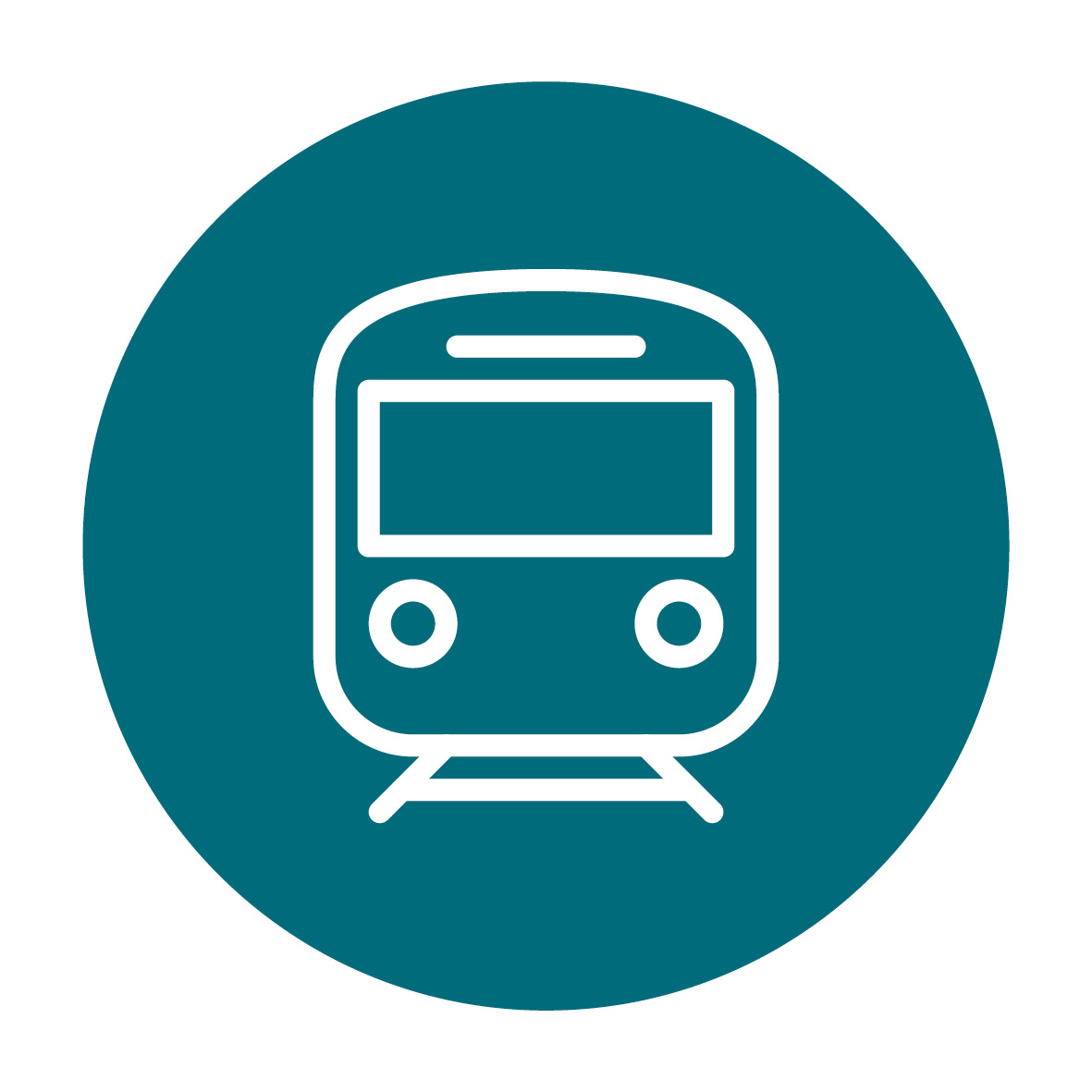 RIS-2773-RST Issue 2 - Format and Methods for defining Vehicle Gauging Data
More Standards
Standards currently being drafted and due for consultation
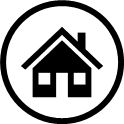 September 2021
RIS-3119-TOM Issue 3 - Accident and Incident Investigation
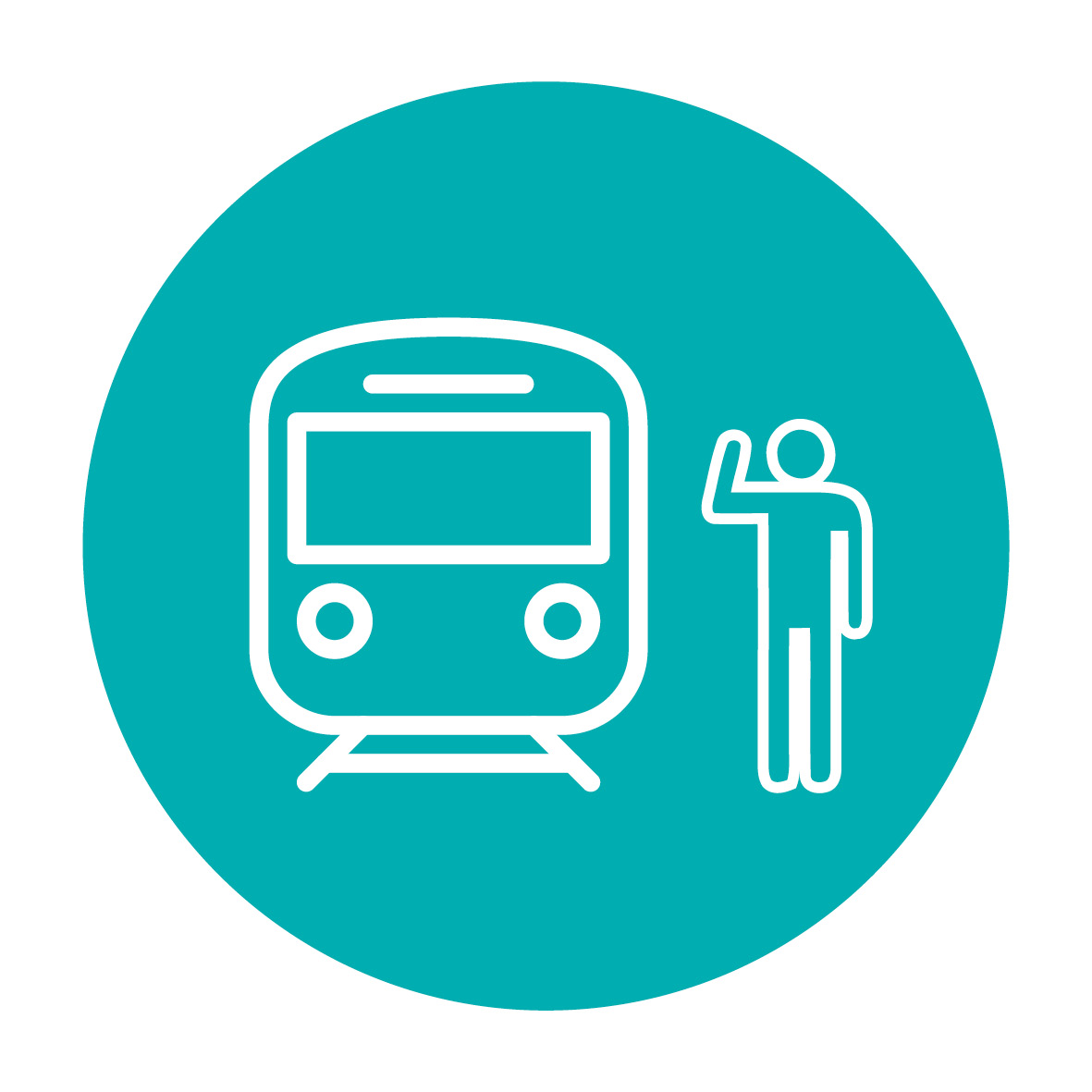 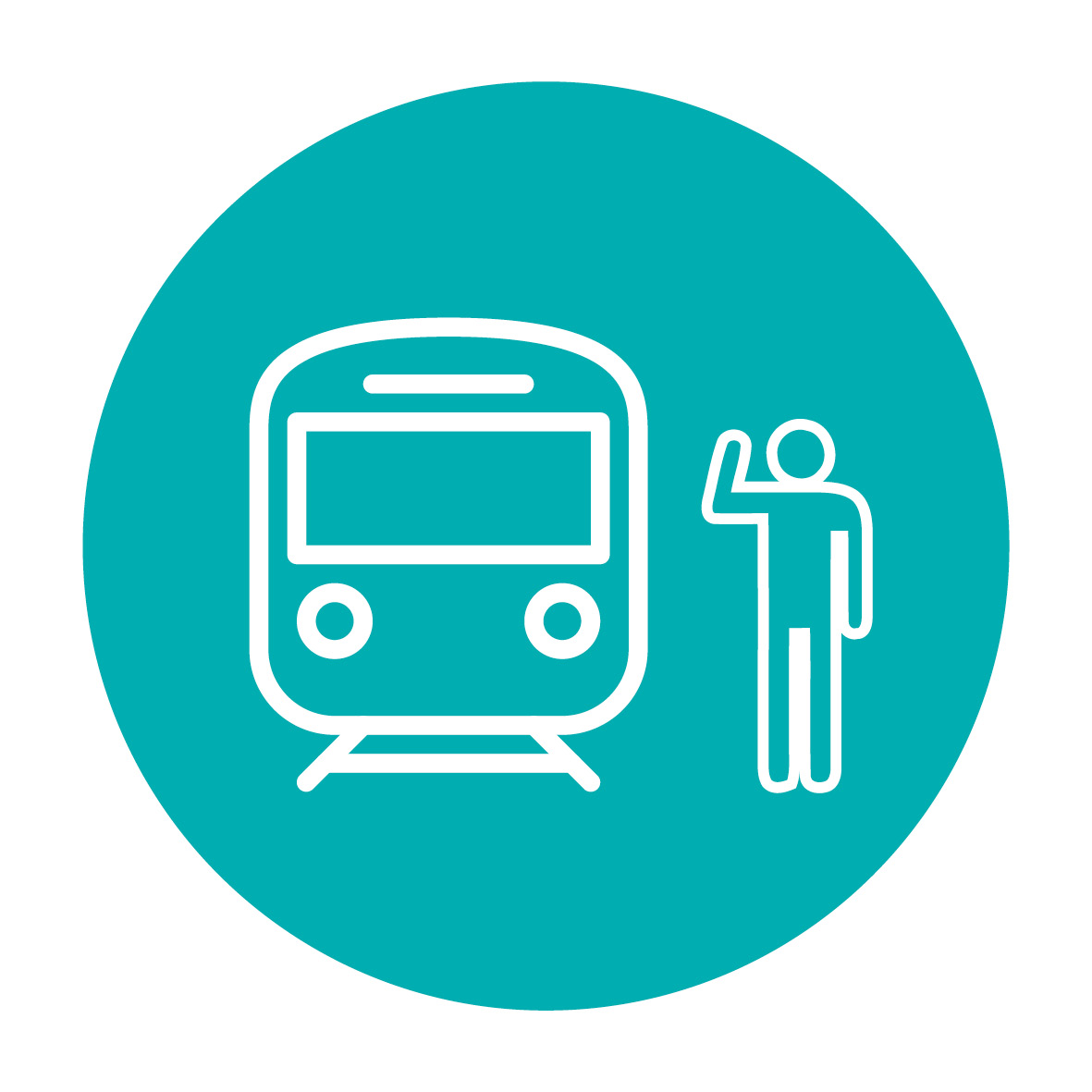 RIS-8070-TOM Issue 2 Testing Railway Safety Critical Workers for Drugs and Alcohol
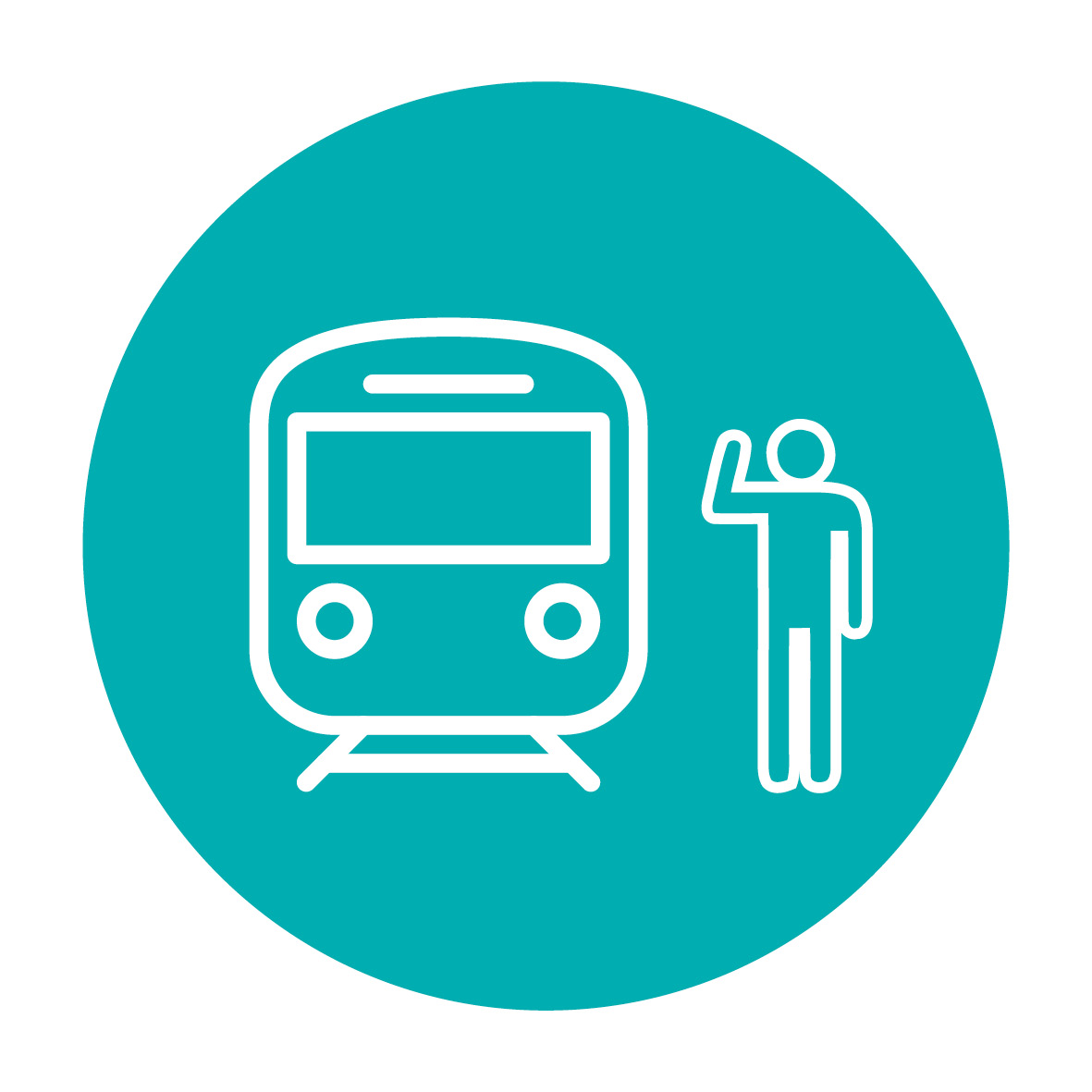 GEGN8570 Issue 2 (Withdrawal) Guidance on the Management of Drugs and Alcohol
November 2021
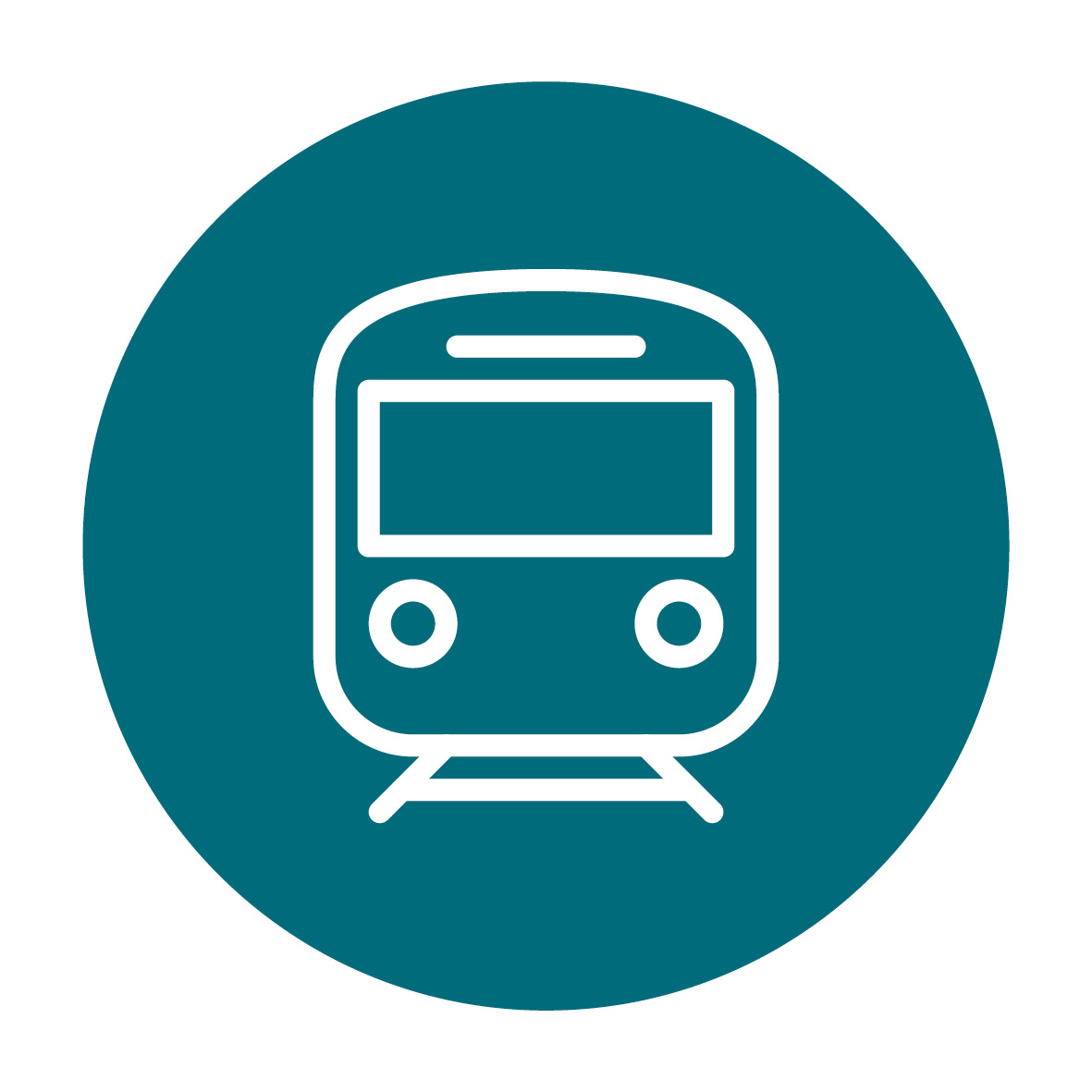 Rail Vehicle Lettered Differential Speeds Classification issue 2
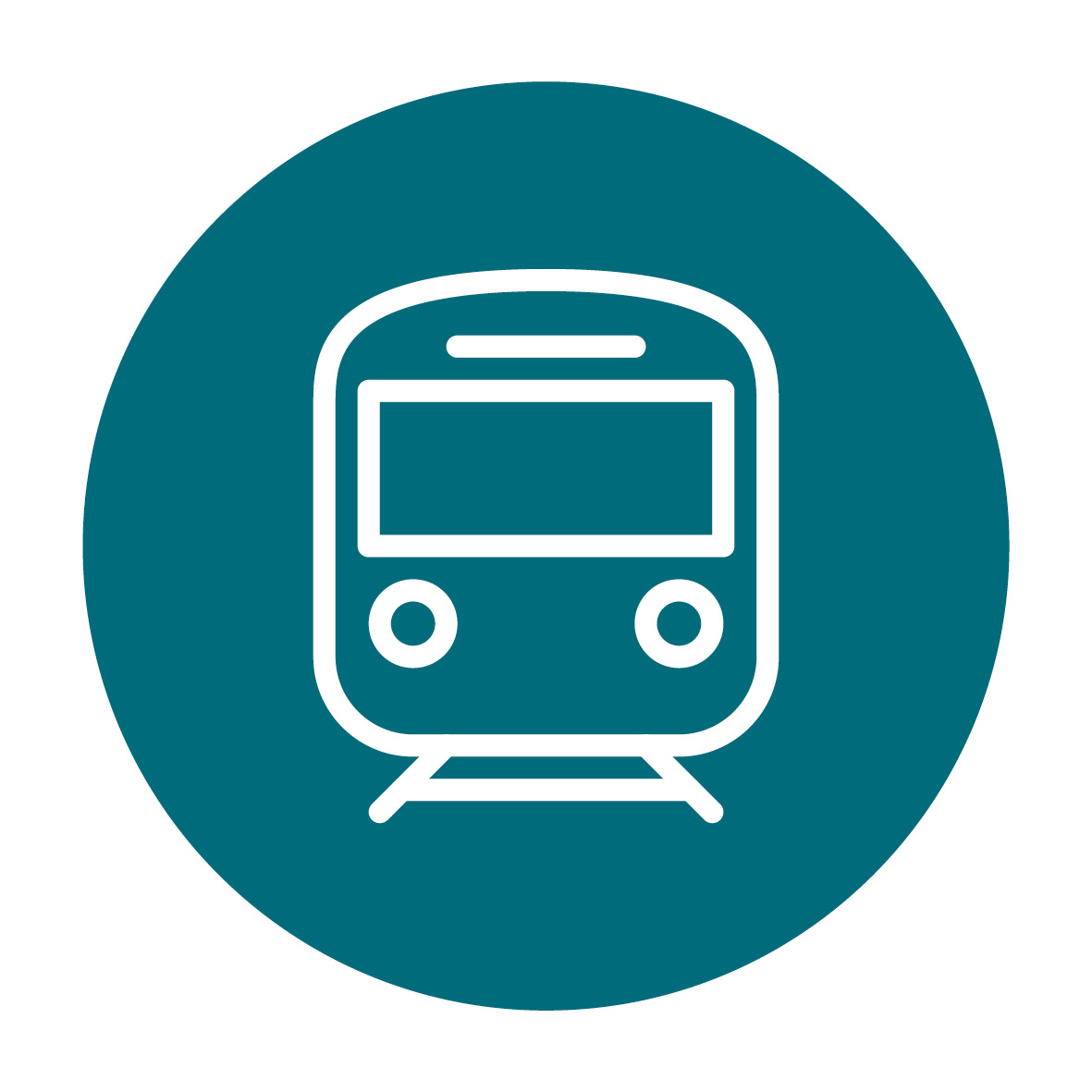 GMGN2571 Issue 2 - Storage and Recommissioning of Rail Vehicles
Back